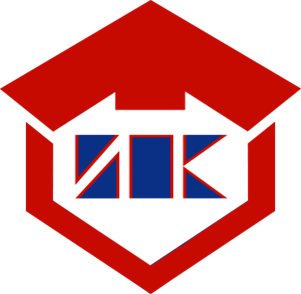 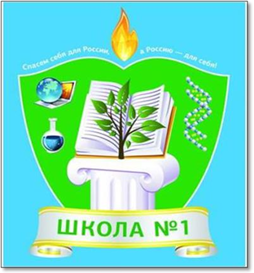 РЕГИОНАЛЬНАЯПЕДАГОГИЧЕСКАЯ МАСТЕРСКАЯ
ТЕХНОЛОГИЧЕСКИЕ ОСНОВЫ ФОРМИРОВАНИЯ МАТЕМАТИЧЕСКОЙ ГРАМОТНОСТИ УЧАЩИХСЯ
10 февраля 2023 года
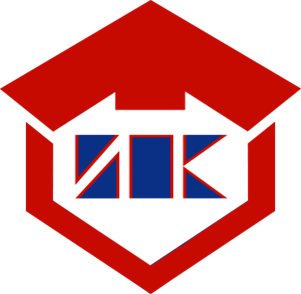 РЕГИОНАЛЬНАЯПЕДАГОГИЧЕСКАЯ МАСТЕРСКАЯ
Формирование деятельностного математического знания – условие развития функциональной грамотности школьников
Горская Евгения Александровна, 
доцент кафедры основного и среднего общего образования 
ГОУ ДПО ТО «ИПК и ППРО ТО»
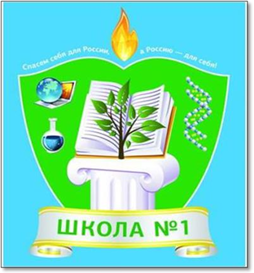 РЕГИОНАЛЬНАЯПЕДАГОГИЧЕСКАЯ МАСТЕРСКАЯ
Технологические основы формирования математической грамотности учащихся
Окорокова Наталья Васильевна,
заместитель директора по учебно-воспитательной работе МБОУ СОШ № 1
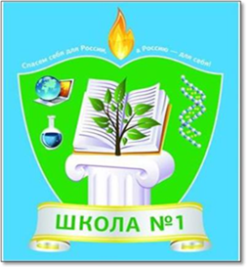 Технологические основы формирования математической грамотности учащихся
Внедрение в образовательный процесс Электронного банка заданий для оценки функциональной грамотности, разработанного ФГБНУ «Институт стратегии развития образования РАО»
Российская электронная школа
Электронный банк заданий на сайте издательства «Просвещение»
Возможности платформы Учи.ру
Материалы ИПК и ППРО ТО
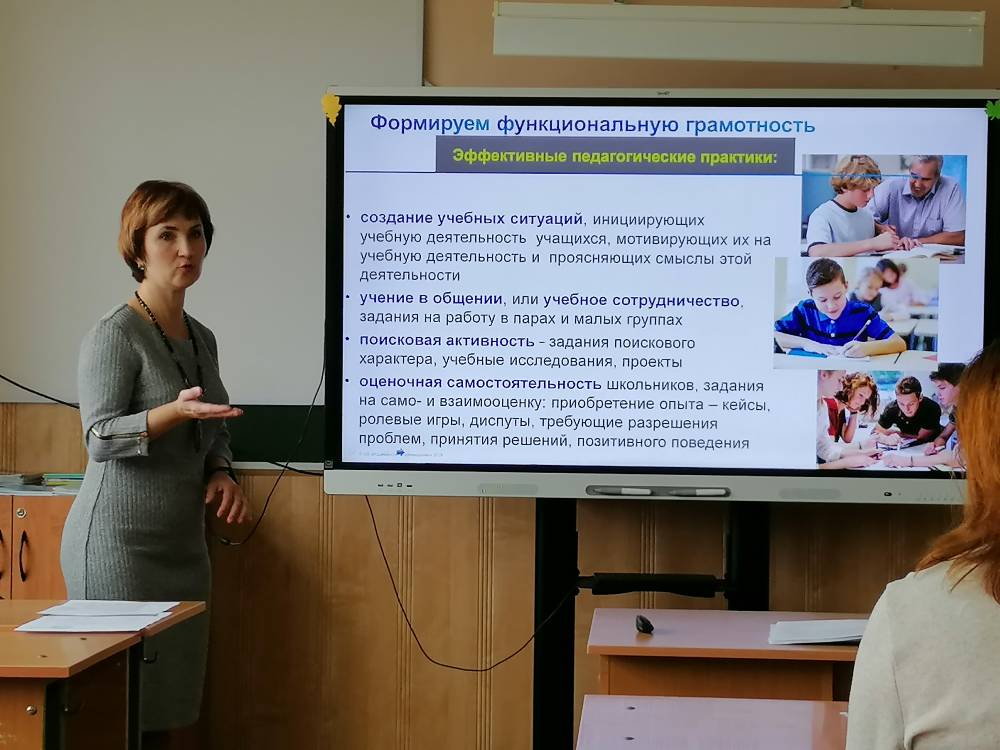 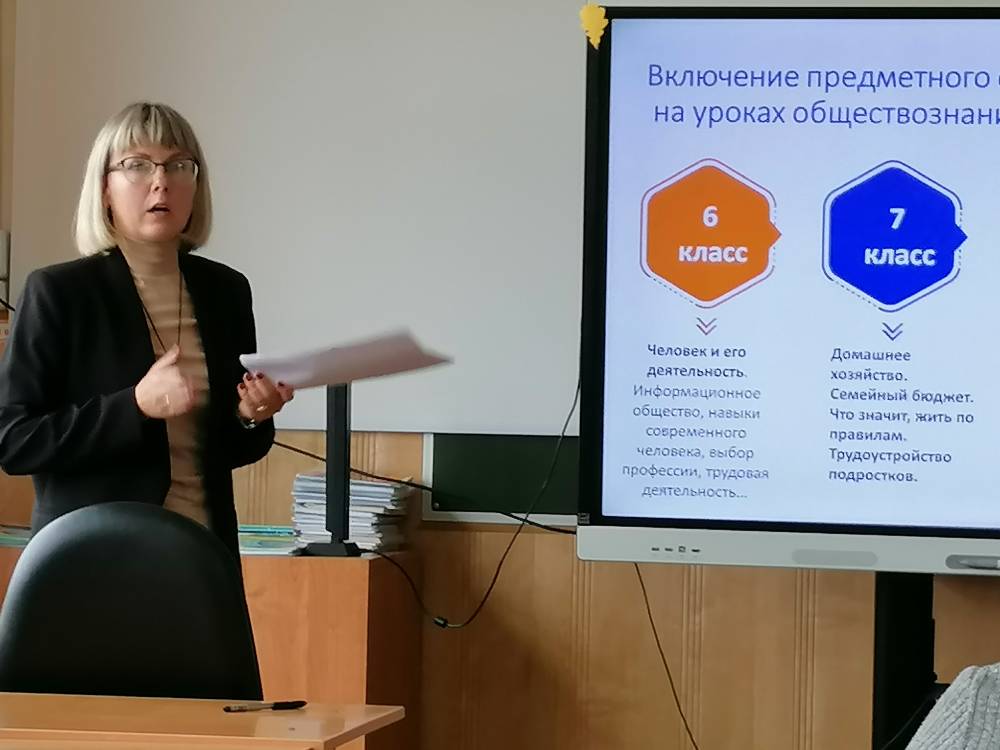 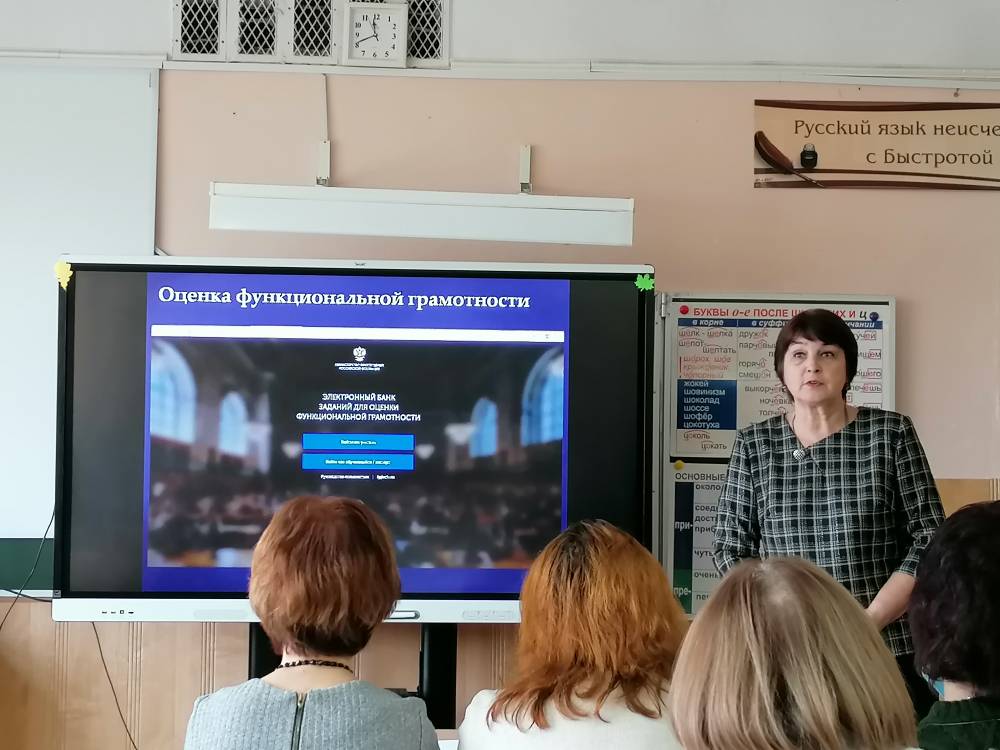 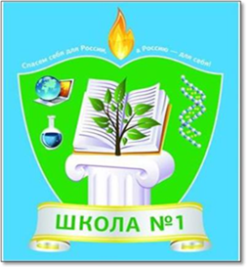 Технологические основы формирования математической грамотности учащихся
Тематические педсоветы:
«Развитие функциональной грамотности школьников – приоритетная задача ФГОС»
«Основные подходы к формированию и  оценке читательской грамотности учащихся»
«Качество образования как основной показатель работы школы»
«Технологические основы формирования математической грамотности учащихся»
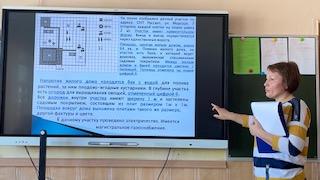 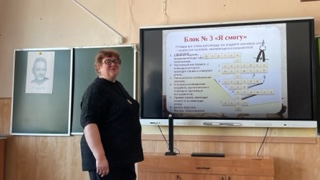 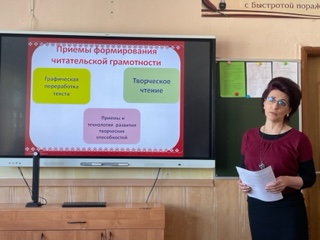 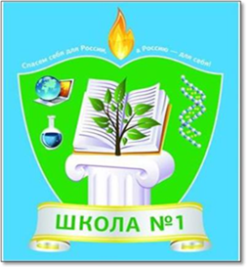 Технологические основы формирования математической грамотности учащихся
Родительско-педагогические форумы:
«Что и как читают наши дети. Общение в социальных сетях»
«Формирование функциональной  грамотности детей в семье»
Методические конференции: 
«Формирование функциональной грамотности: эффективные педагогические практики» 
«Формула образования: овладение = усвоение + применение знаний на практике»
Практико-ориентированные митапы, коворкинги
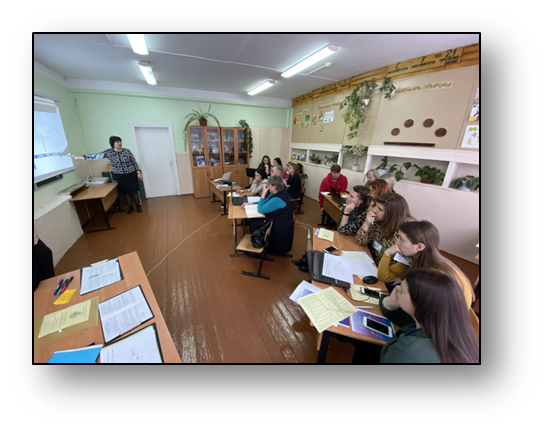 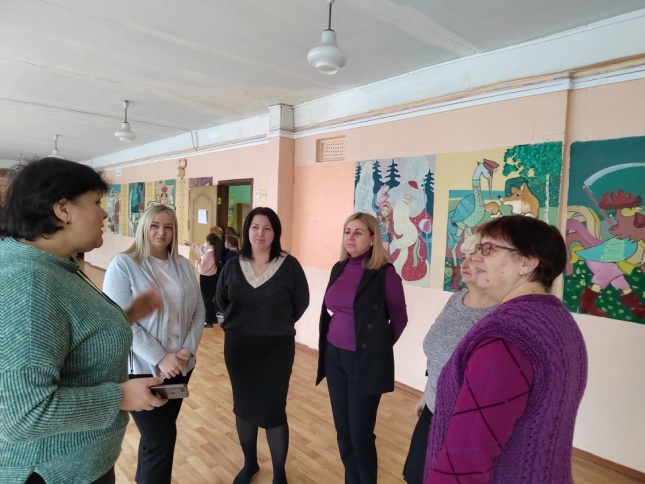 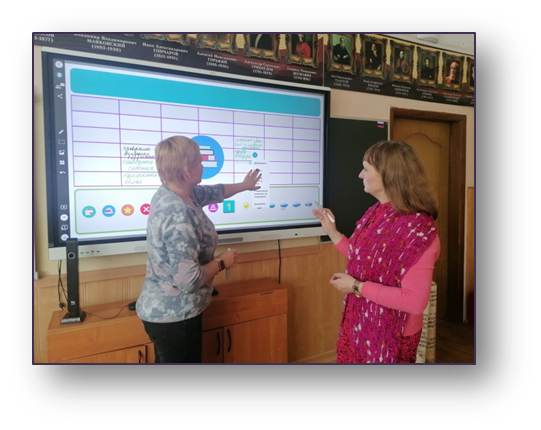 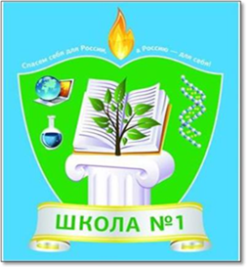 Технологические основы формирования математической грамотности учащихся
Обобщение опыта работы учителей в СМИ
Участие в конкурсах педагогического мастерства  разного уровня
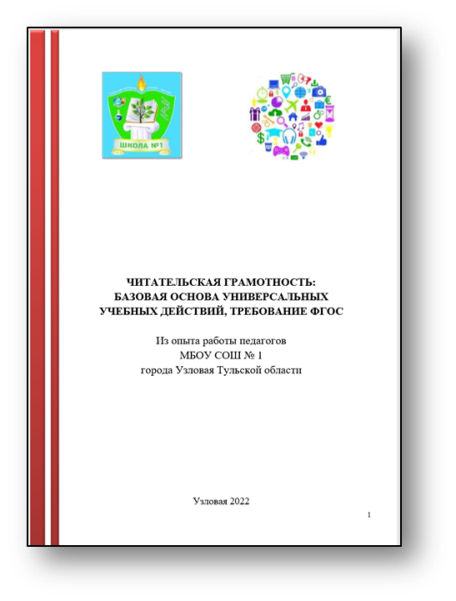 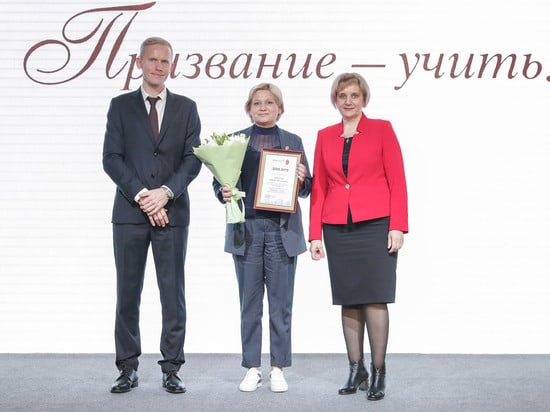 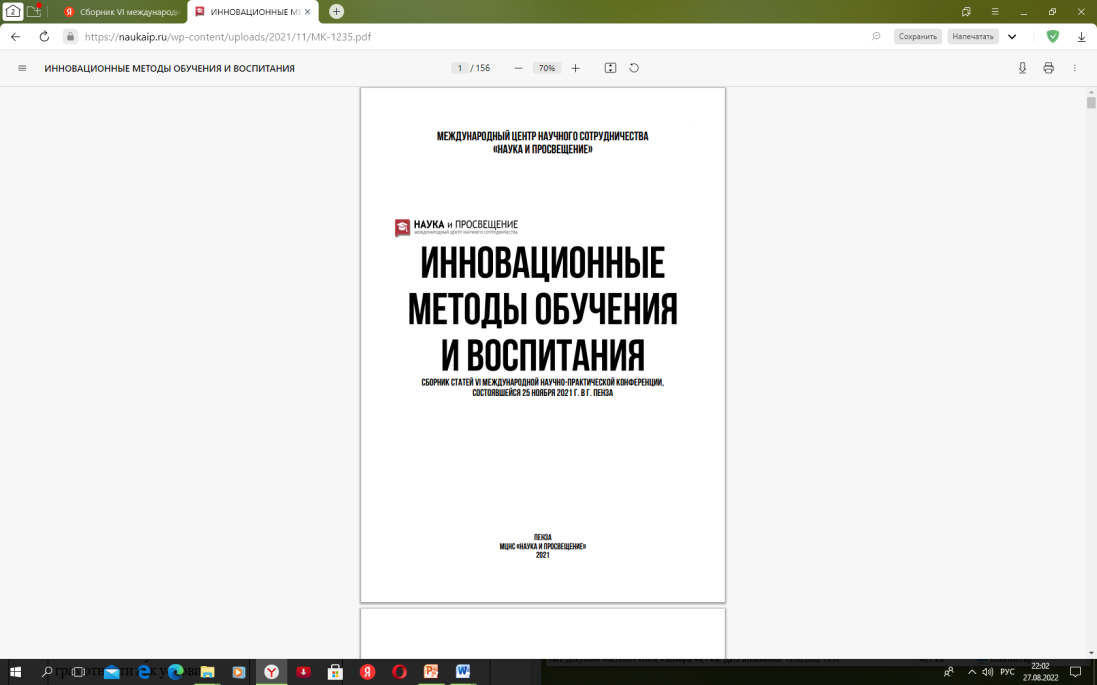 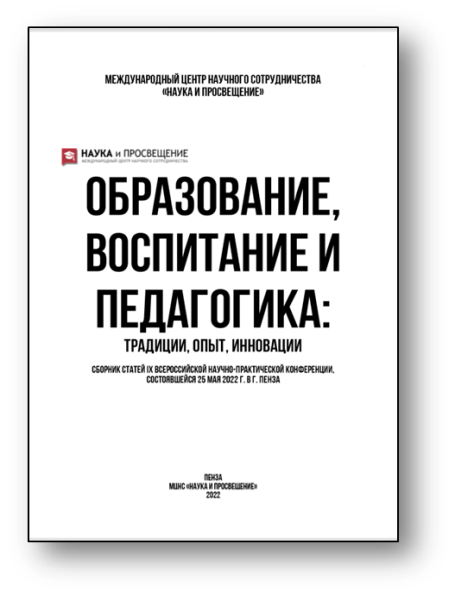 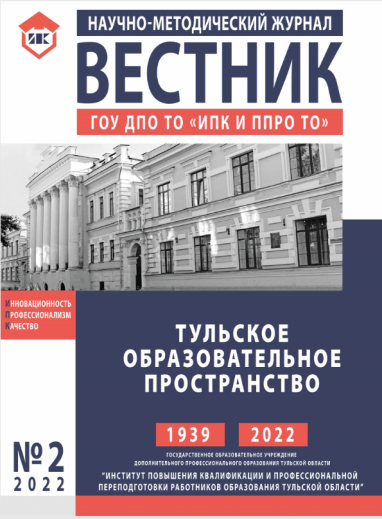 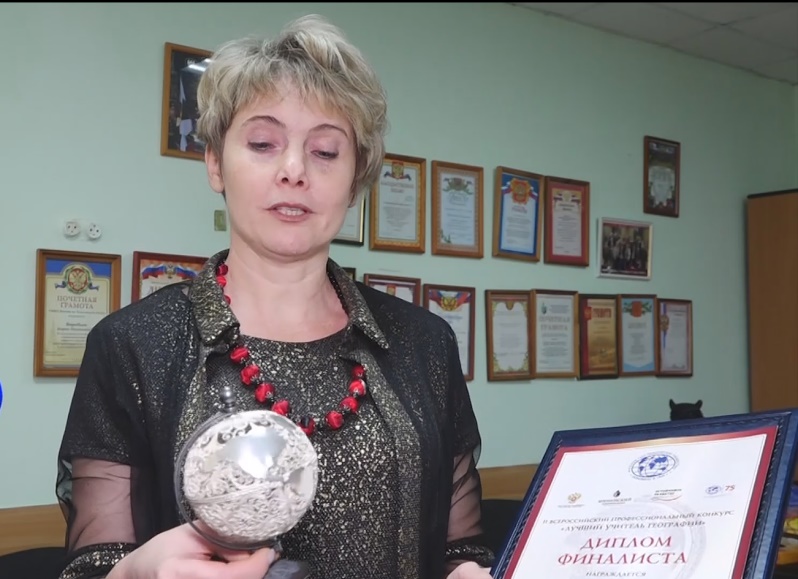 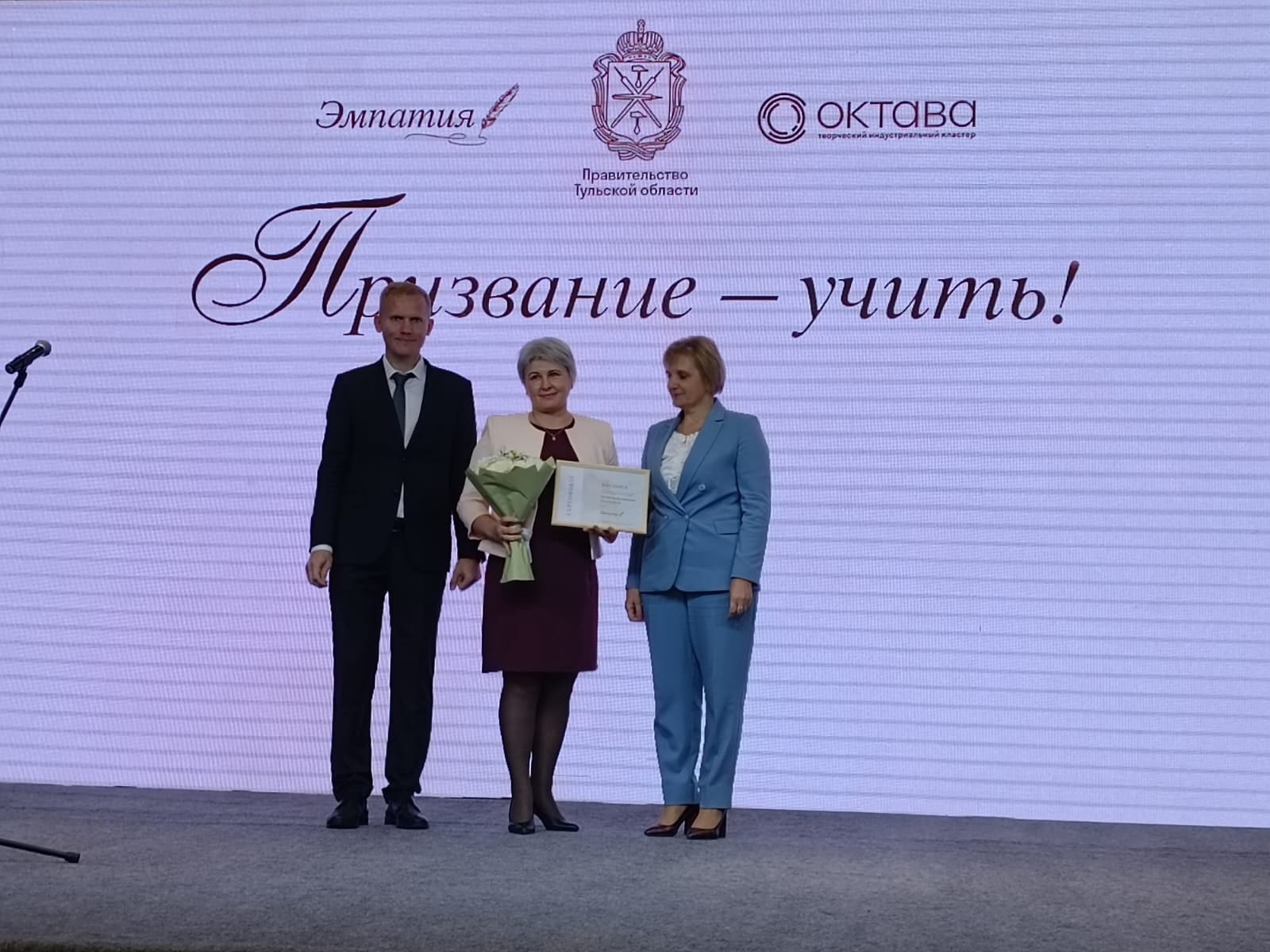 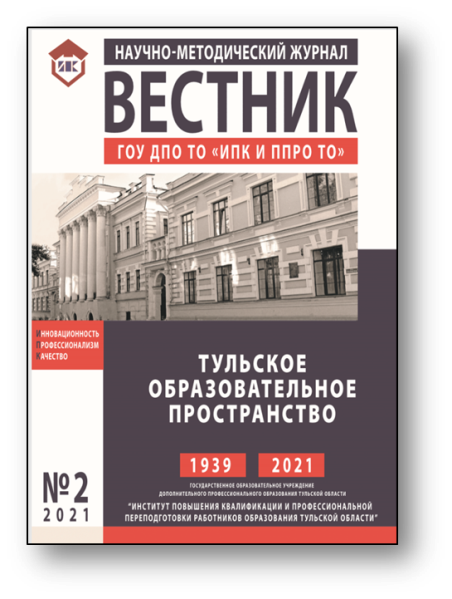 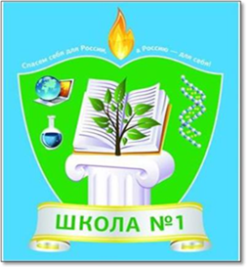 Технологические основы формирования математической грамотности учащихся
Самодиагностика управленческих команд школ РФ по основным направлениям функциональной грамотности - 5
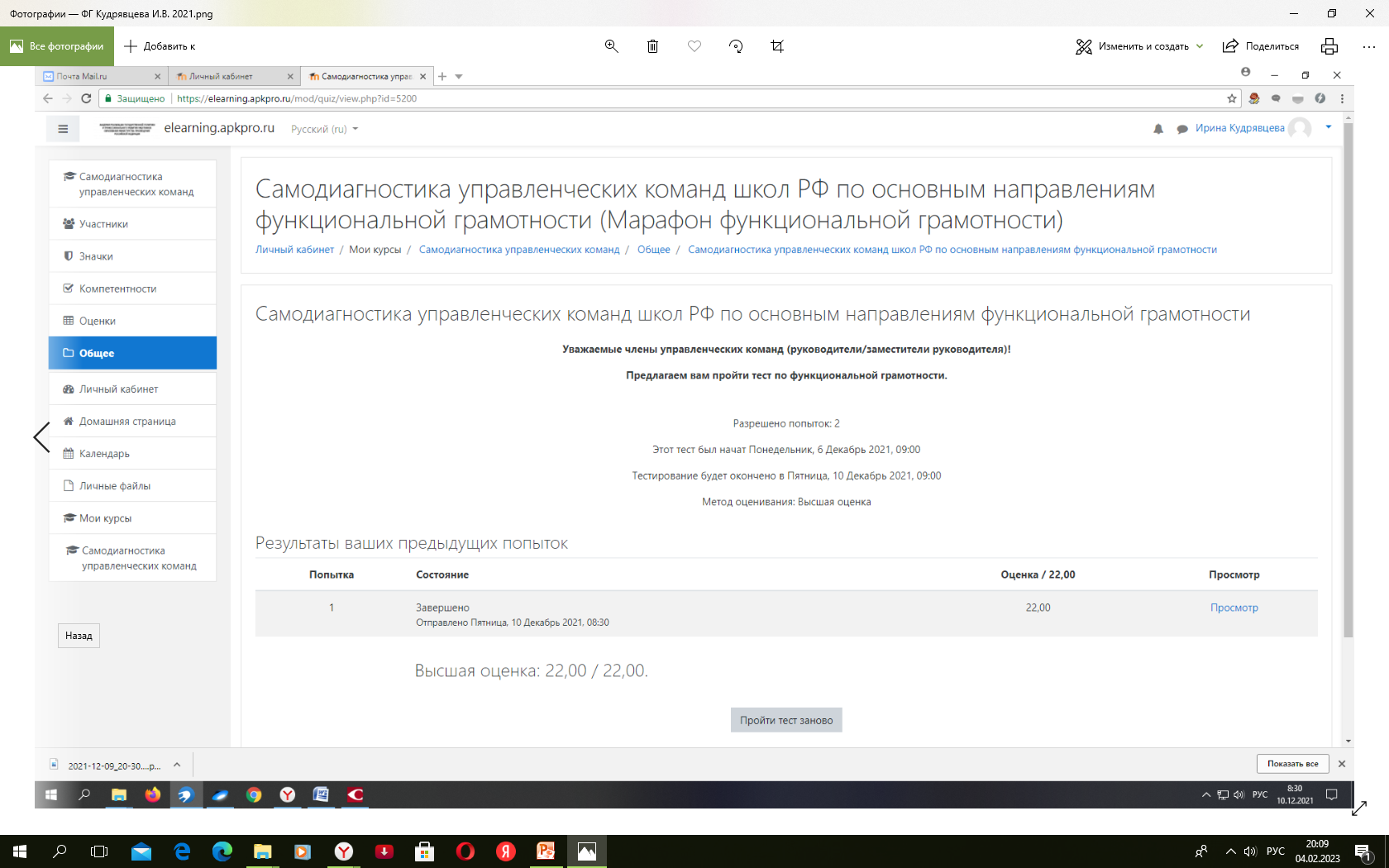 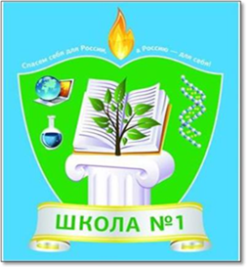 Технологические основы формирования математической грамотности учащихся
Повышение квалификации администрации и педагогических работников - 53
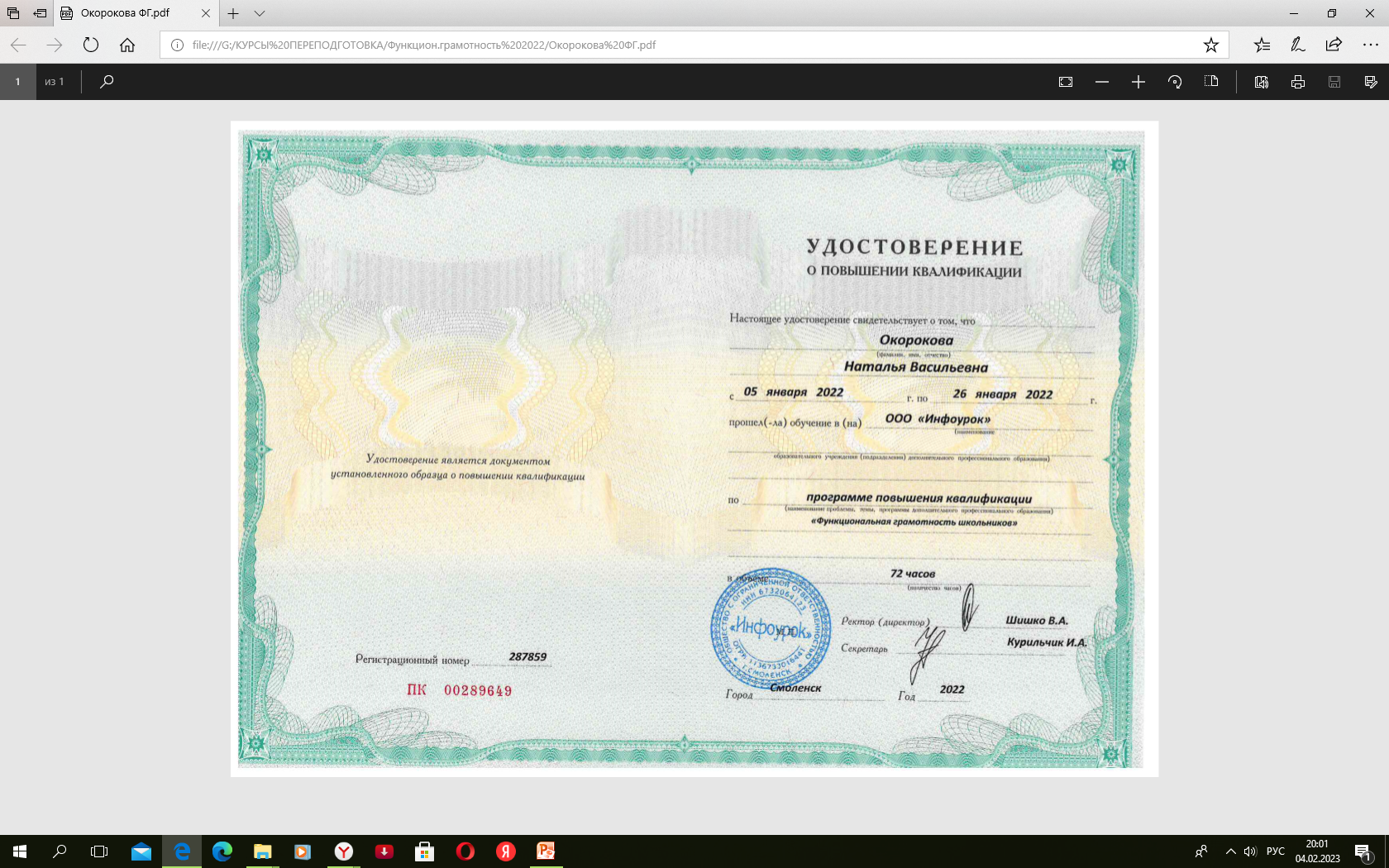 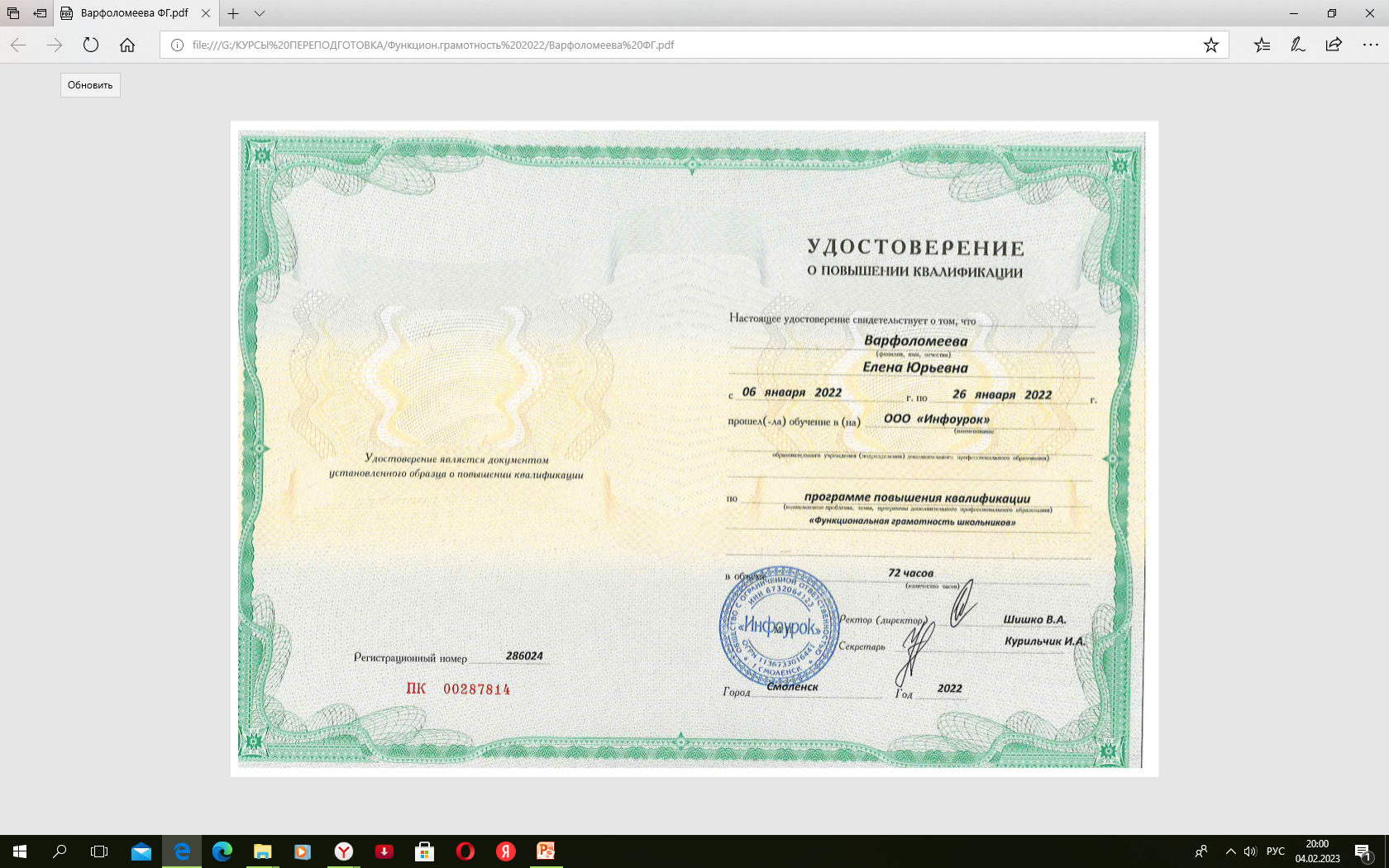 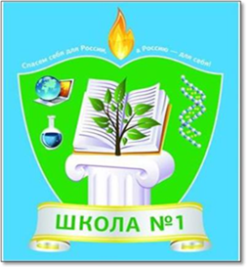 Технологические основы формирования математической грамотности учащихся
Разработка рабочих программ курсов внеурочной деятельности для 1-4, 5-9 классов





Ведут курсы классные руководители
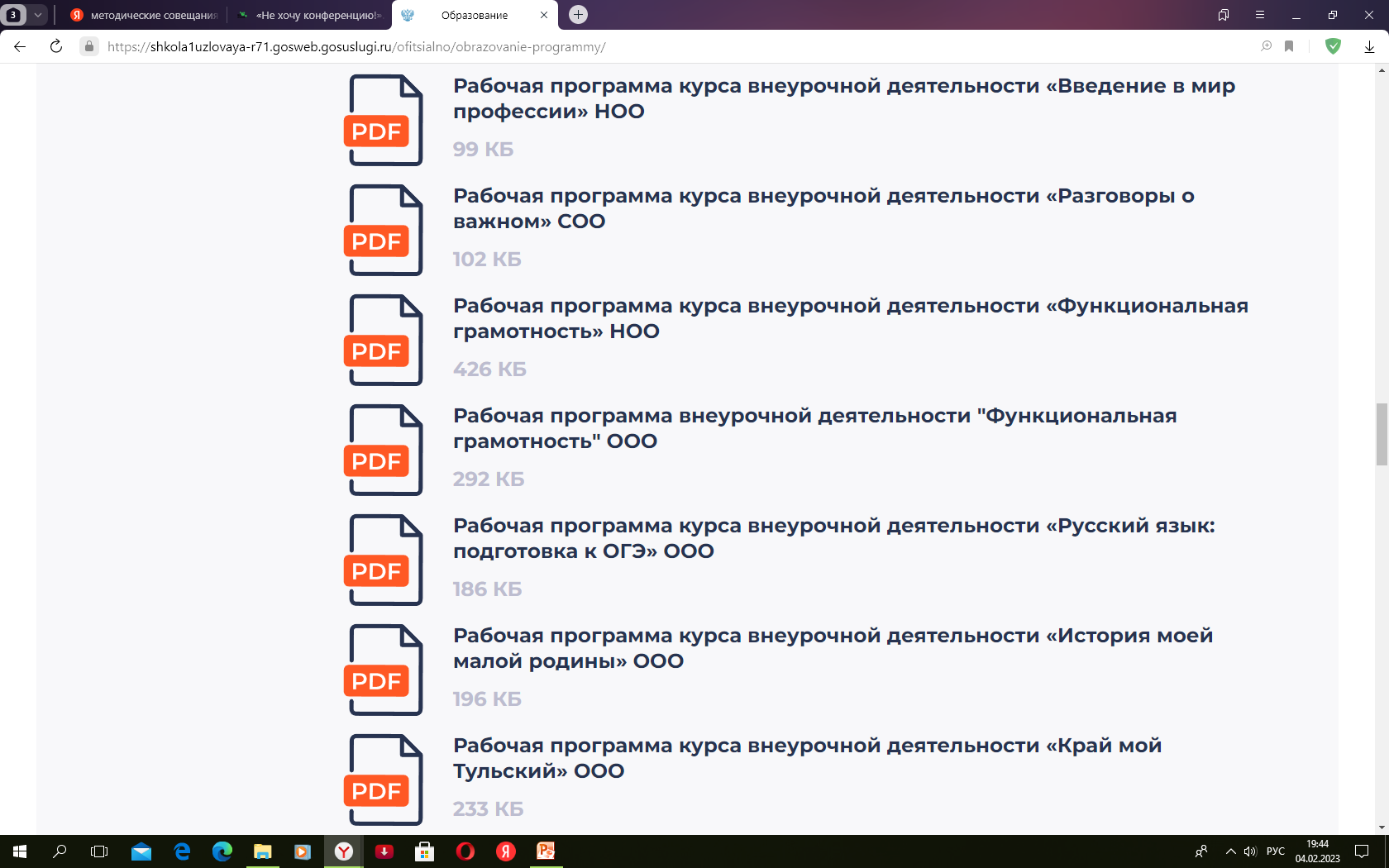 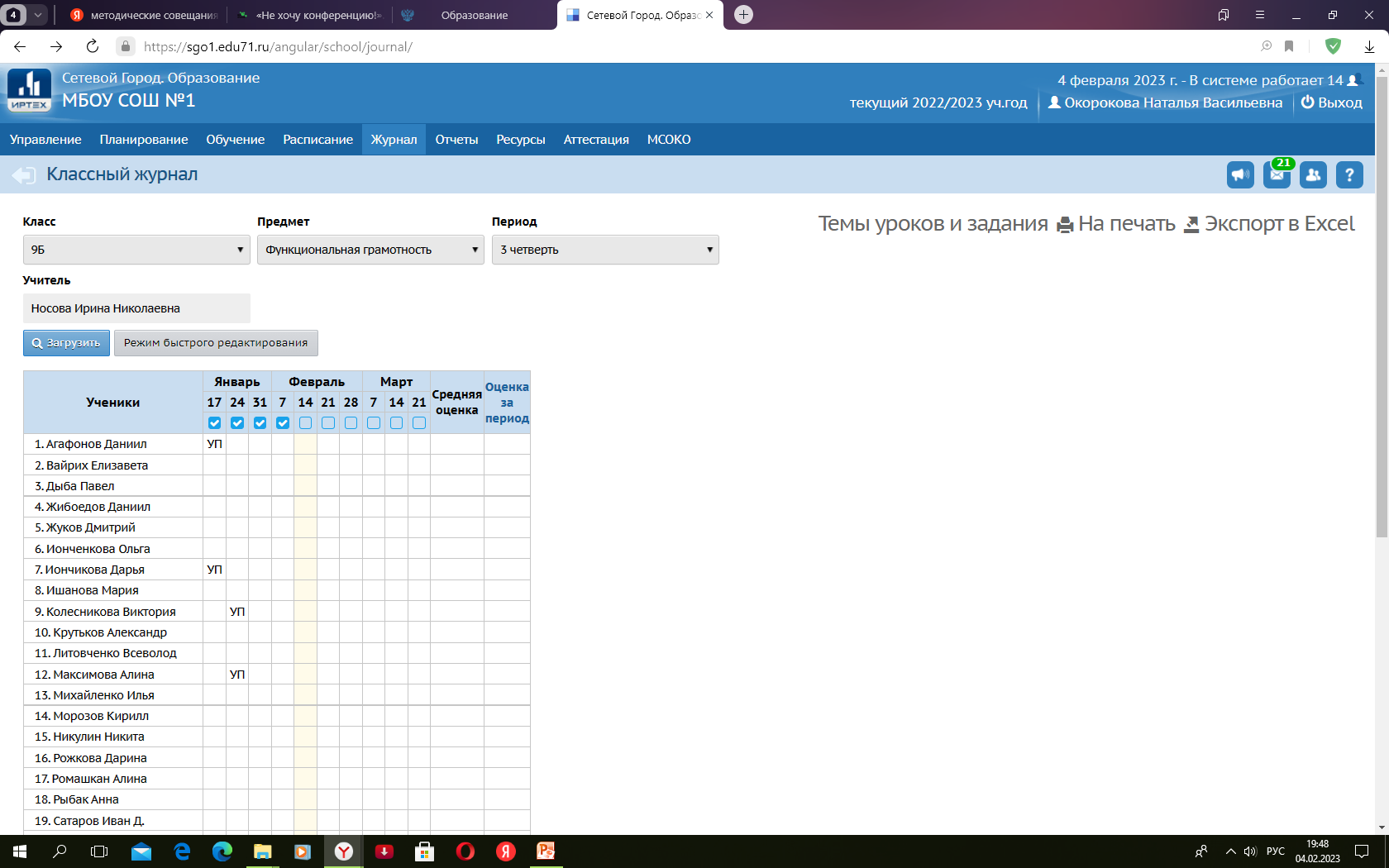 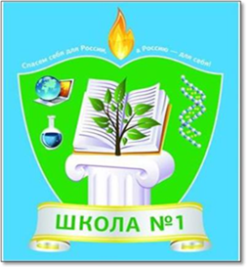 Технологические основы формирования математической грамотности учащихся
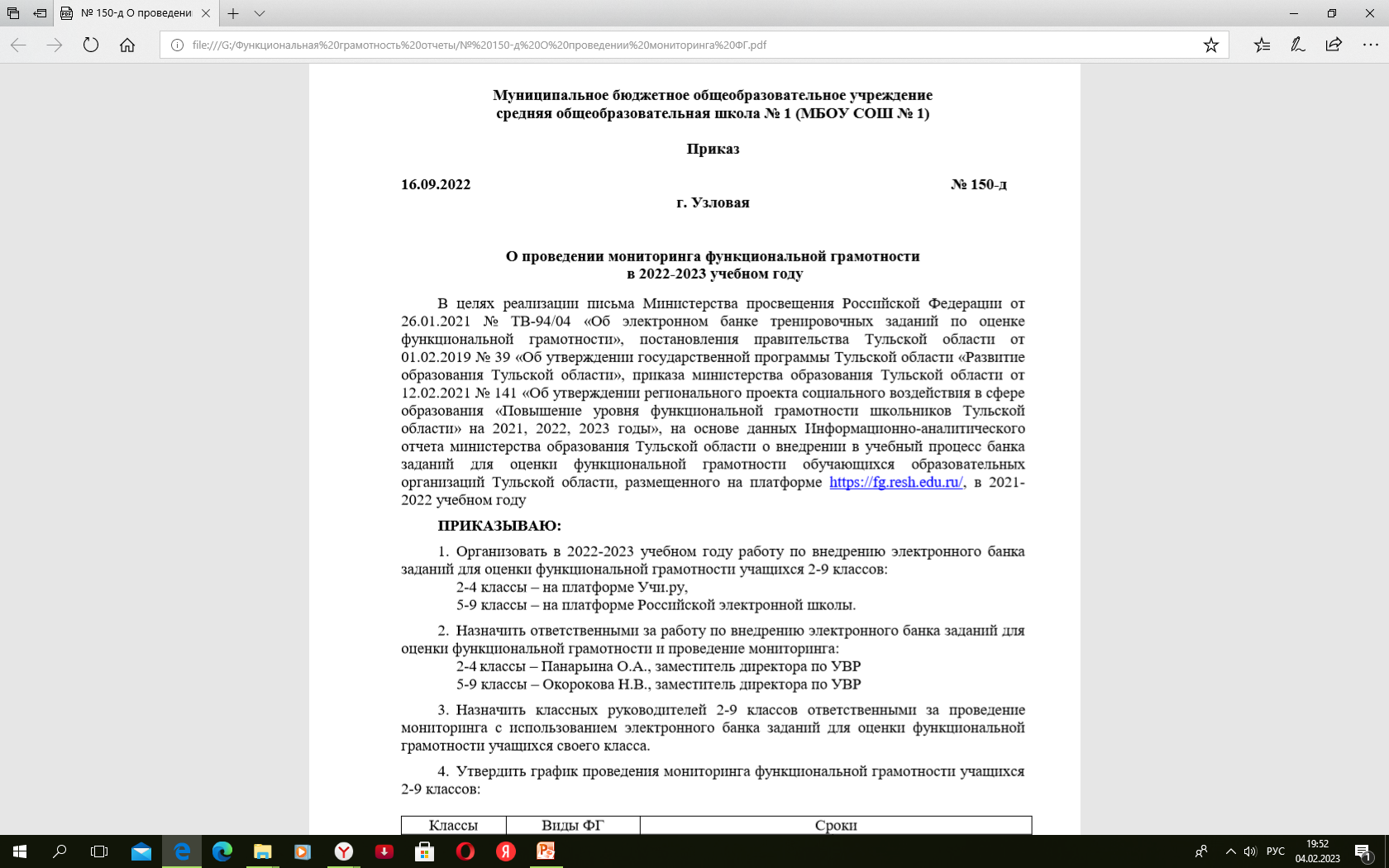 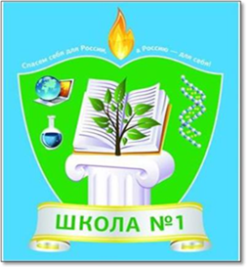 Технологические основы формирования математической грамотности учащихся
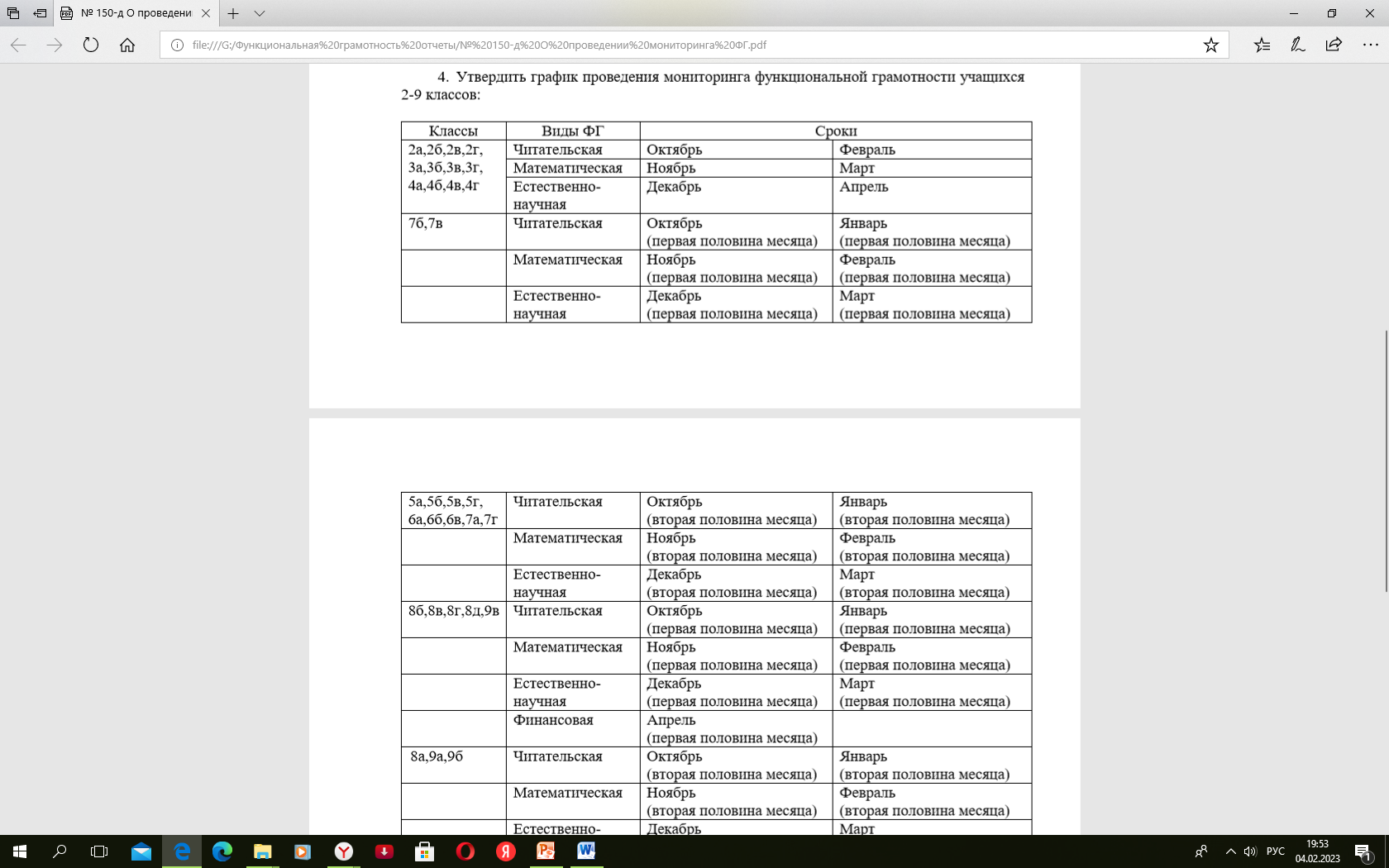 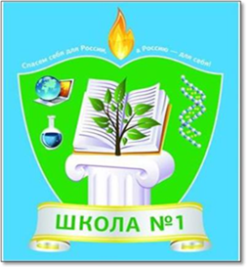 Технологические основы формирования математической грамотности учащихся
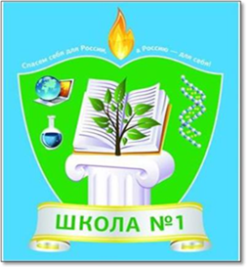 Технологические основы формирования математической грамотности учащихся
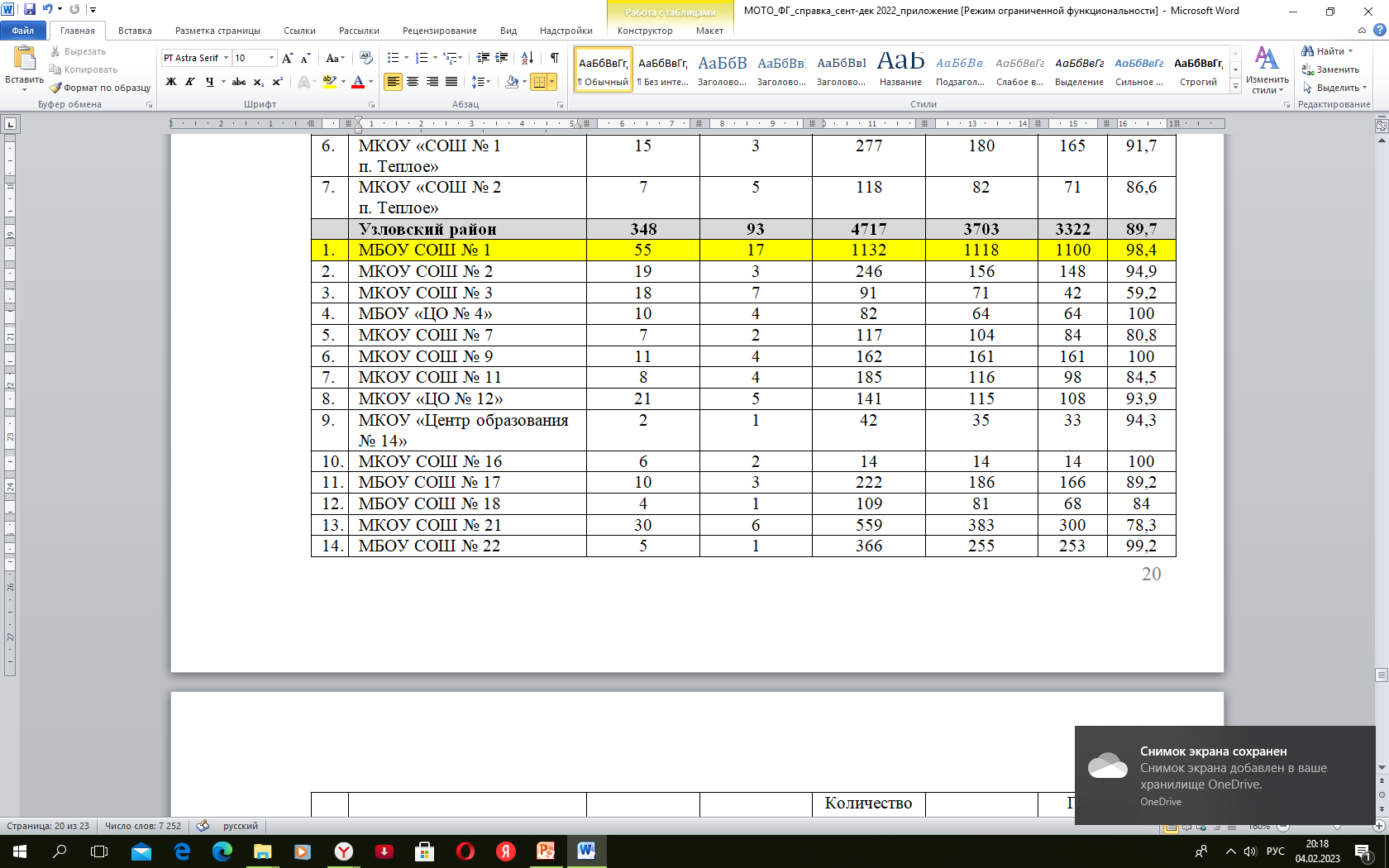